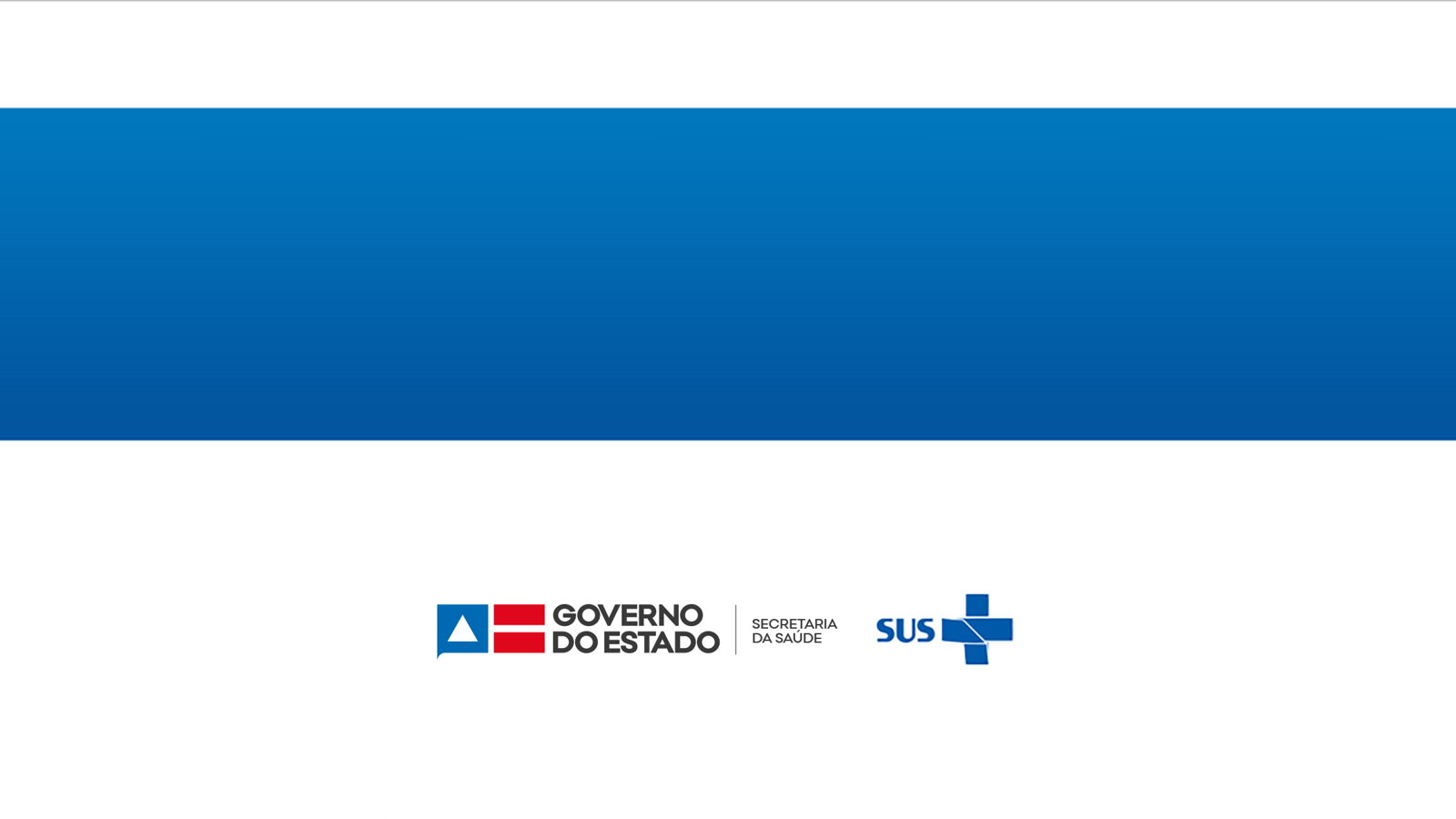 Vacinação contra Covid-19 na Bahia Cenário atual 09/03/2021
Suvisa / Divep
PROPOSTA PARA DISTRIBUIÇÃO DA REMESSA 09-03-2021:

Manter a mesma proporção de distribuição de vacinas (conforme MS) para o grupo de idosos e trabalhadores de saúde;

Trabalhadores de saúde  
	Bahia 85% 
	
●   Idosos
	Bahia – 100% a partir de 70 anos
DISTRIBUIÇÃO DE DOSES

Será encaminhada as doses recebidas para os municípios que alcançaram o percentual de 85% de cobertura vacinal.
As doses correspondente aos municípios que não atingiram 85% será redistribuída para os municípios que alcançaram o percentual de 90% ou mais de cobertura vacinal, conforme proporção do que tem direito referente aos trabalhadores de saúde e idosos.
Nesta avaliação será considerada apenas as informações contidas no  bi.
 para a  próxima remessa utilazaremos a base do Registro Nominal de Doses do SI-PNI.
PROPOSTA PARA VACINAÇÃO 09-03-2021:

Incluir o Extrato 12 – Profissionais Autônomos, com o seguinte escalonamento
	 por categoria profissional 
1 – Médicos;
2 – Fisioterapeutas;
3 – Odontólogos;
4 – Enfermeiros;
5 – Técnicos e Auxiliares de Saúde Bucal;
6 - Técnicos e Auxiliares de Enfermagem;
7 – Doulas;
8 – Cuidadores.

 OBS: Seguir a relação enviada pelo Conselho de Classe e apresentação da Declaração de IR 2019 ou 2020.
Superintendência de Vigilância e Proteção da Saúde - SUVISA
Diretoria de Vigilância Epidemiológica – DIVEP
Coordenação de Imunizações e Vigilância Epidemiológica de Doenças Imunopreveníveis - CIVEDI